103
104
10
102
1
(1..N-2),N-1
(1..N-1),N
1,2
2,3
2,N
N-1,N
1,N
1,2
1
R1,N
R2,N
R1,2
R2,3
RN-1,N
A1
R1                           VD1
                                  VD2
A2
AN-1
AN
2
N
N-1
Точность 
∞
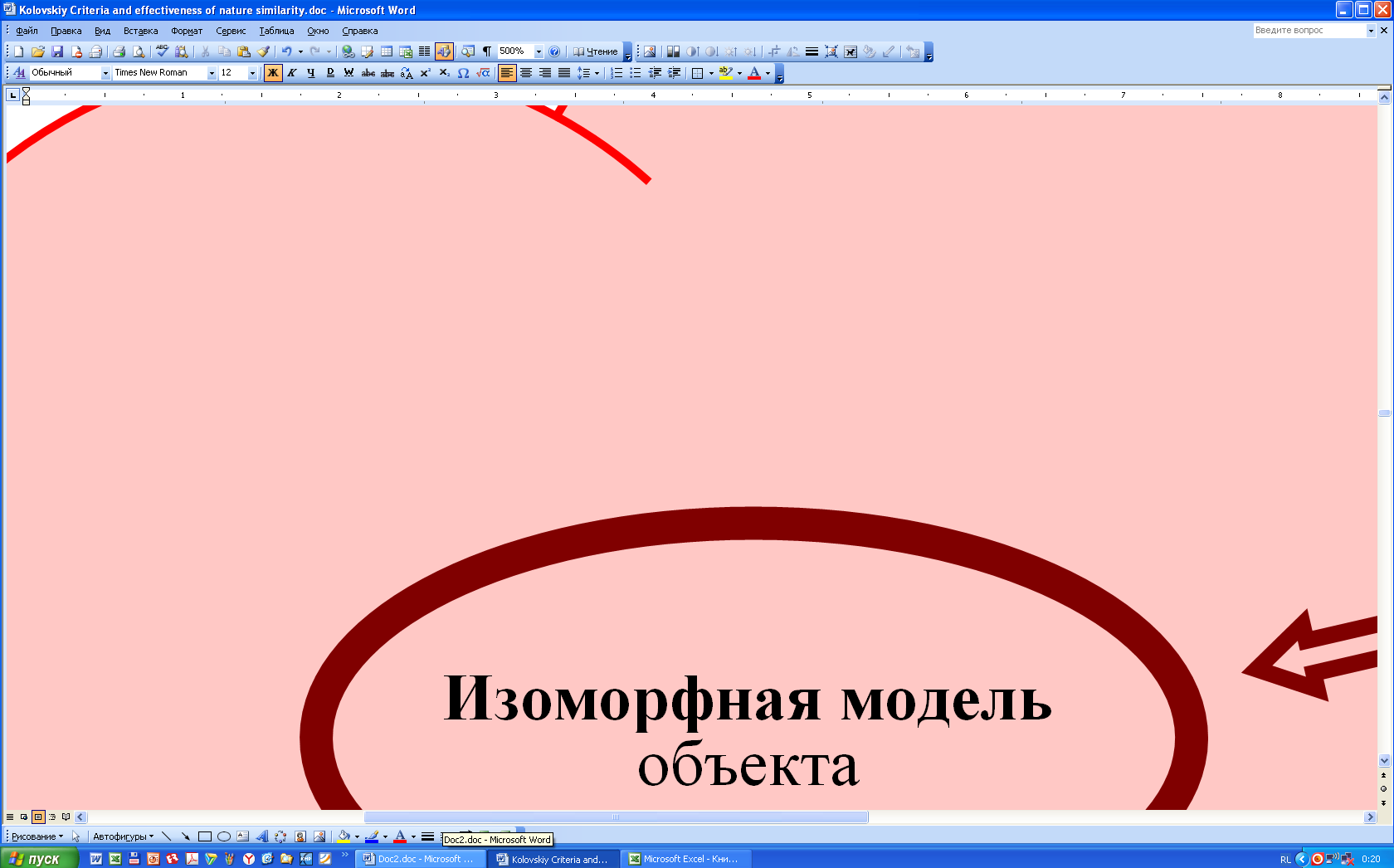 δ [%]
Цена
100
10

 1
1
    
~2·103
0,01
~ 9·109
0,1

  ~ 4·106
∞
Дополненная реальность: философские аспекты технологии, реализующей восприятие, распознавание и идентификацию визуальных, акустических и др. образов сложных динамических объектов ***


Коловская  Анна*  Ю. kolovsky777@gmail.com      
Коловский  Юрий* В.  kolovskiuv@gmail.com                         (РОССИЯ, КРАСНОЯРСК)   http://www.sfu-kras.ru
...
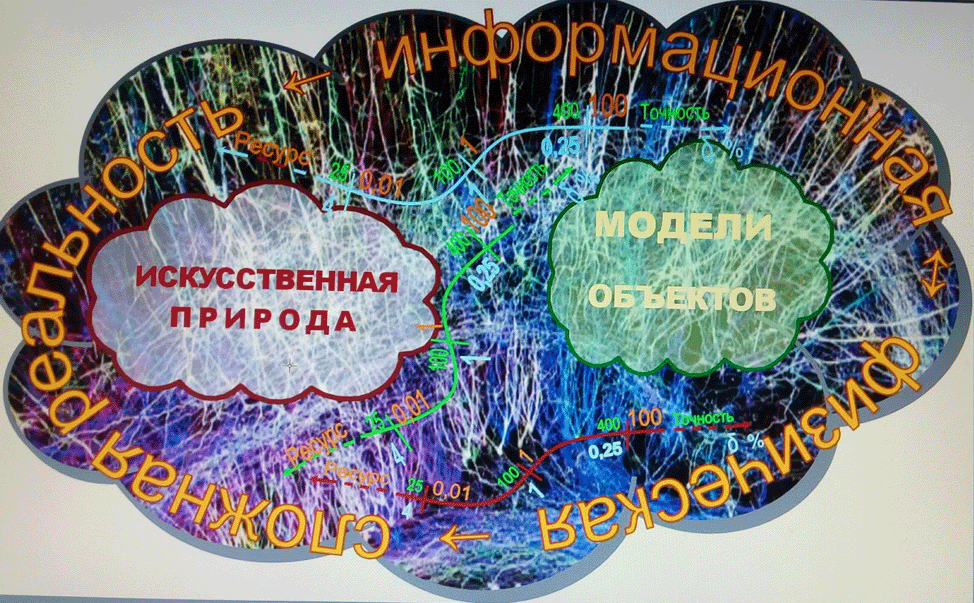 I I МЕЖДУНАРОДНЫЙ КОНГРЕСС 
Русского общества истории 
и философии науки

НАУКА КАК ОБЩЕСТВЕННОЕ  БЛАГО

27-29 ноября 2020, Санкт-Петербург
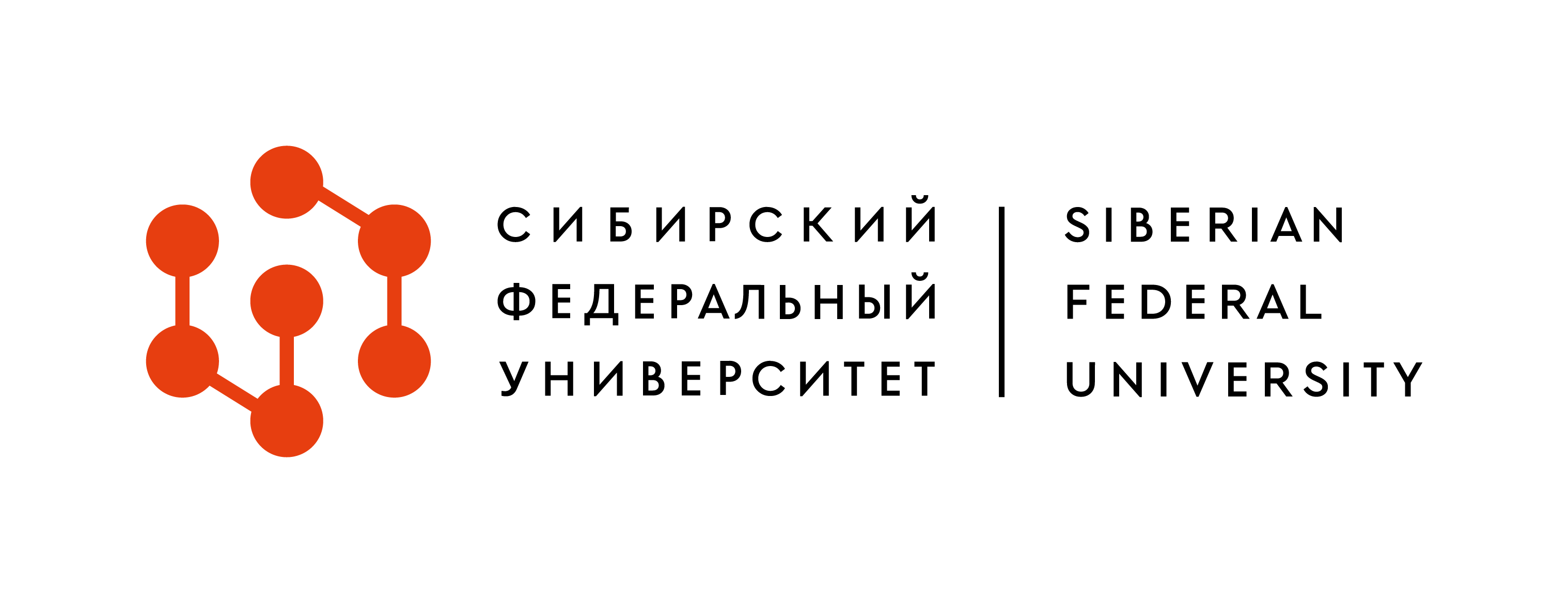 Software
Hardware
Актуальные проблемы логики, методологии, истории и философии  науки и техники
29 ноября с 14.00 до 17.00
ОБСУЖДЕНИЕ РЕЗУЛЬТАТОВ
ОСНОВНОЙ РЕЗУЛЬТАТ
ПОДХОД, ТЕОРЕТИЧЕСКАЯ МОДЕЛЬ
РЕШАЕМАЯ ПРОБЛЕМА
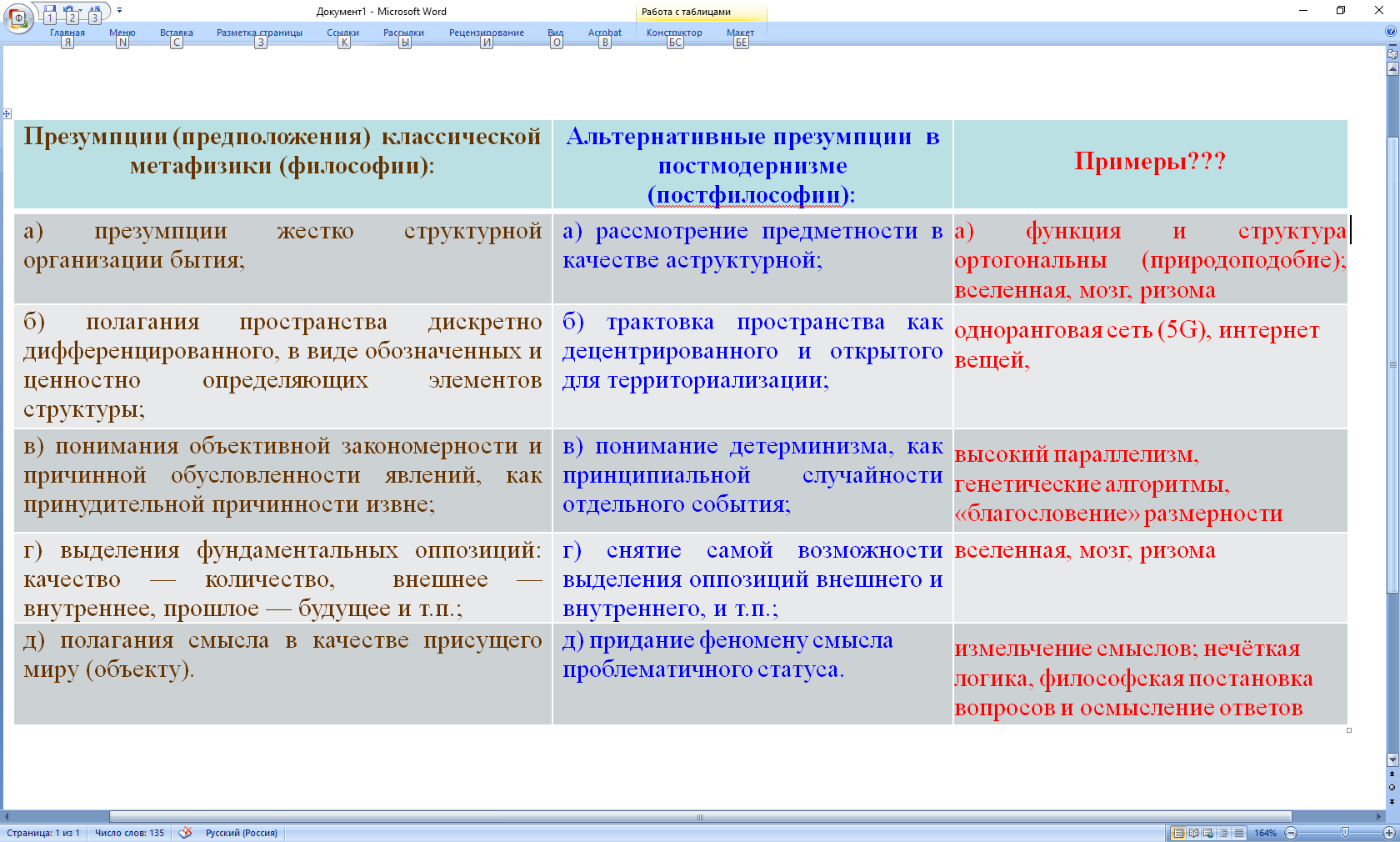 Ключевые слова: постнатурфилософия (природоподобие), пост-онтология, ризомный подход, язык науки , сложность
Онтология современной естественной науки это не искомое, и всегда находимое, в силу фундаментальных законов единство структуры и функции, а принципиальная их ортогональность (постонтология).
Ризомный подход в анализе инновационных процессов в науке и образовании.  Языком науки выступает не единый универсальный для всех точных наук язык математики, а множество, иерархически неупорядоченных, не сводимых к чему–либо одному языковых моделей.
Онтологический базис природоподобия. Многомерный нелинейный регрессионный анализ (полевой процессинг). Когнитивная квалиметрия природоподобия объектов искусственной природы. Когнитивная этология.
Квалиметрия  поведения автоматизированных систем как фронтирная инженерная проблема, выступающая в парадигме сложности, должна иметь в основании презумпции постмодерна
Недостижимость изоморфизма модели (complex System)– низкая надёжность и эффективность её поведения из-за случайности множества неустранимых внешних и внутренних воздействий на изучаемый объект (проклятие размерности).

Процесс инклюзии  искусственного интеллекта в антропосферу , повышает адаптирующую роль языка науки, применяемого в обучении нейронной сети.
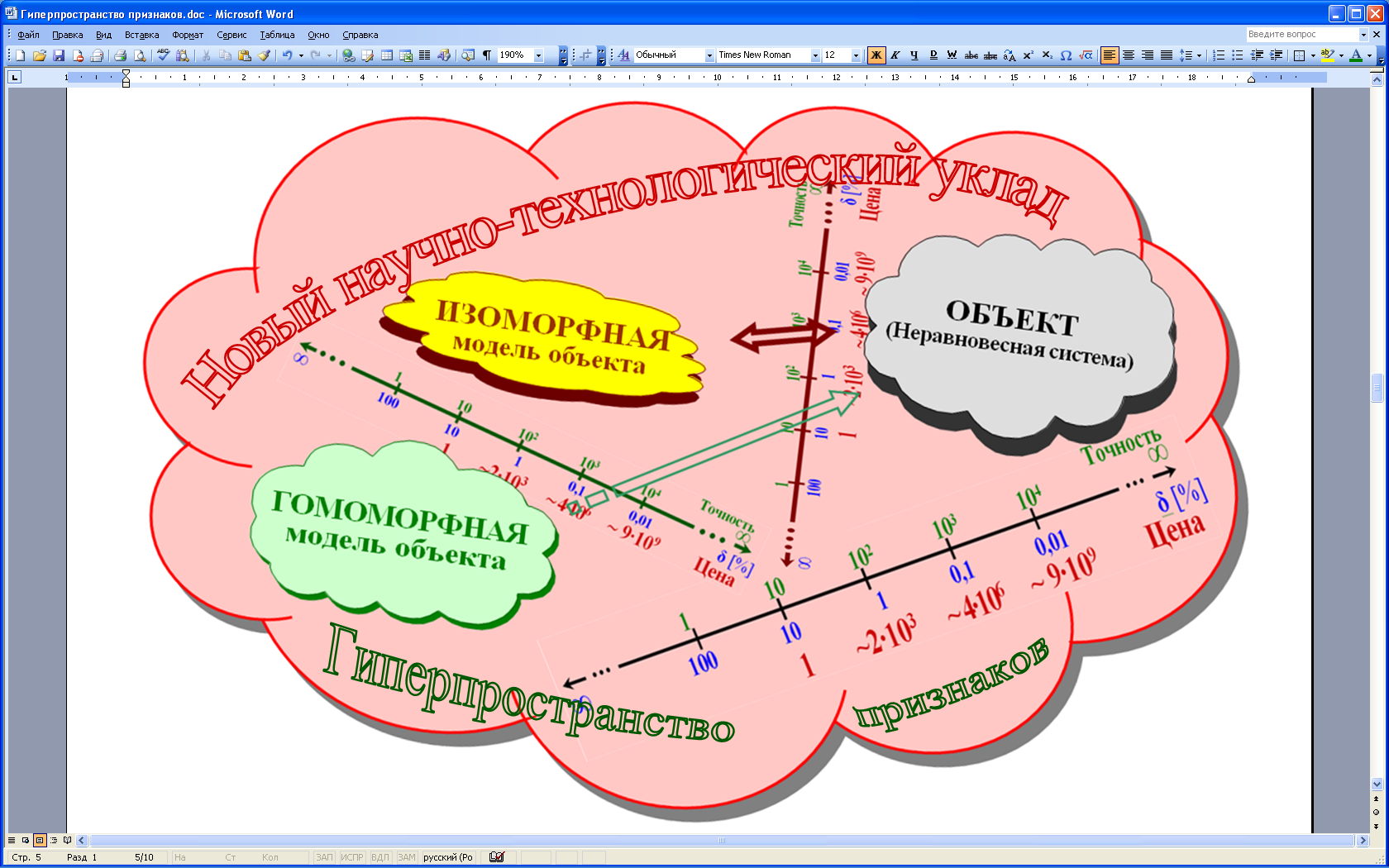 ОБЗОР ЛИТЕРАТУРЫ И ССЫЛКИ
*** Коловский Ю. В. Когнитивные технологии – методологический базис преодоления сложности в инженерных науках / Экспансия / Проект РФФИ №20-18-50218 2020.

Горбань А. Н. Фронтирные инженерные проблемы и задачи с примерами из разработки «искусственного интеллекта». Публичная лекция. Центр НТИ СПбПУ, 2020.  https://youtu.be/j9VVPHlyw0w (дата обращения: 4.11.2020). 

Инновационная сложность / Парадигма сложности в перспективе философской стратегии Жиля Делёза / Материалы «круглого стола» / подг. к печат. Я.И. Свирским // Философия науки и техники. 2016. Т. 21. №2. С. 149-181

Коловская А. Ю. Культурно-контекстуальная концепция языка науки в ракурсе аналитической философии // Вестн. Том. гос. ун-та. Философия. Социология. Политология. 2016. № 2(34), 76–85.

Коловская А. Ю. Образовательные процессы и ресурсы высшей школы в области радиоэлектроники: учебник / А. Ю. Коловская, Л. В. Коловская. – Красноярск: Сиб. федер. ун-т , 2012, 12–77.

Коловская А. Ю., Коловский Ю. В. Глава 4 Информационная дополненная реальность и сложность языка науки // Сложные системы: целостность, иерархия, идентичность: монография / В. И. Кудашов и др. – Красноярск : Сиб. федер. ун-т, 2020, 69–90.

Коловский Ю. В. Критерии и эффективность природоподобия при моделировании неравновесных систем / В сб.: Нейроинформатика, её приложения и анализ данных. Красноярск, КНЦ ИВМ. 2019, 45–48.

Коловский, Ю. В. Метрология, стандартизация и технические измерения: Учебн. для вузов / Ю. В. Коловский. – Красноярск: ИПК СФУ, 2010. – 462 с.

Человек. Наука. Ценности: коллективная монография /Л. П. Завьялова, А. Ю. Коловская и др.; отв. ред. В. И. Кудашов. – Красноярск : Сиб. федер. ун-т, 2015, 41–70.

Черниговская Т. В. Человеческое в человеке: сознание и нейронная сеть //Коллектив авторов. Проблема сознания в философии и науке / Под. ред. проф. Д. И. Дубровского. – М.: «Канон+» РООИ «Реабилитация», 2009, 335.
Hardware
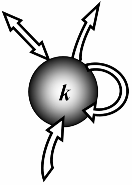 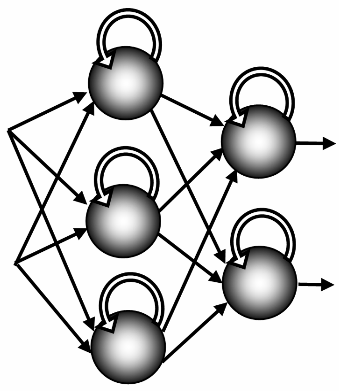 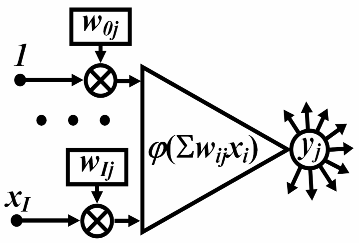 ВЫВОДЫ
МАТЕРИАЛЫ И МЕТОДЫ
Перезагрузка» технологическая и информационная
Гибридные интеллектуальные системы —  (Hybrid Intelligent Systems); авангардный инжиниринг, компьютерных и коммуникационных систем (Performance Engineering of Computer & Communication Systems);
метаматериальное пространство; 
Полевой гибридный процессинг; Межузловые связи (синапсы) определяют архитектуру сложных систем
Когнитивные гибридные мягкие вычисления — (Hybrid Soft Computing);
Интеллектуальное поведение  — (Control Intelligence); 
Когнитивный интерфейс — инфокоммуникационный циклический (сетевой) процесс
Симбиоз научного инструментария: 
системный анализ  за счёт компьютерного моделирования (вычислительный эксперимент); 
инклюзивный и паллиативный подходы для преодоления детерминизма и сингулярности в техносфере и в образовательной деятельности;
базовый инструментарий постмодерна «ризомный синтез», «искусственная эвристика» реализуемый с помощью современных гибридных когнитивных информационных технологий.

КРИТЕРИИ И ЭФФЕКТИВНОСТЬ
Основной критерий:   Точность  (качество)   ≡  
    ≡ 1 ∕ Погрешность   →   ∞    (Истина, Эталон).

«Рыночный критерий»:  Цена / Качество → Min
АНАЛИЗ, РЕЗУЛЬТАТЫ
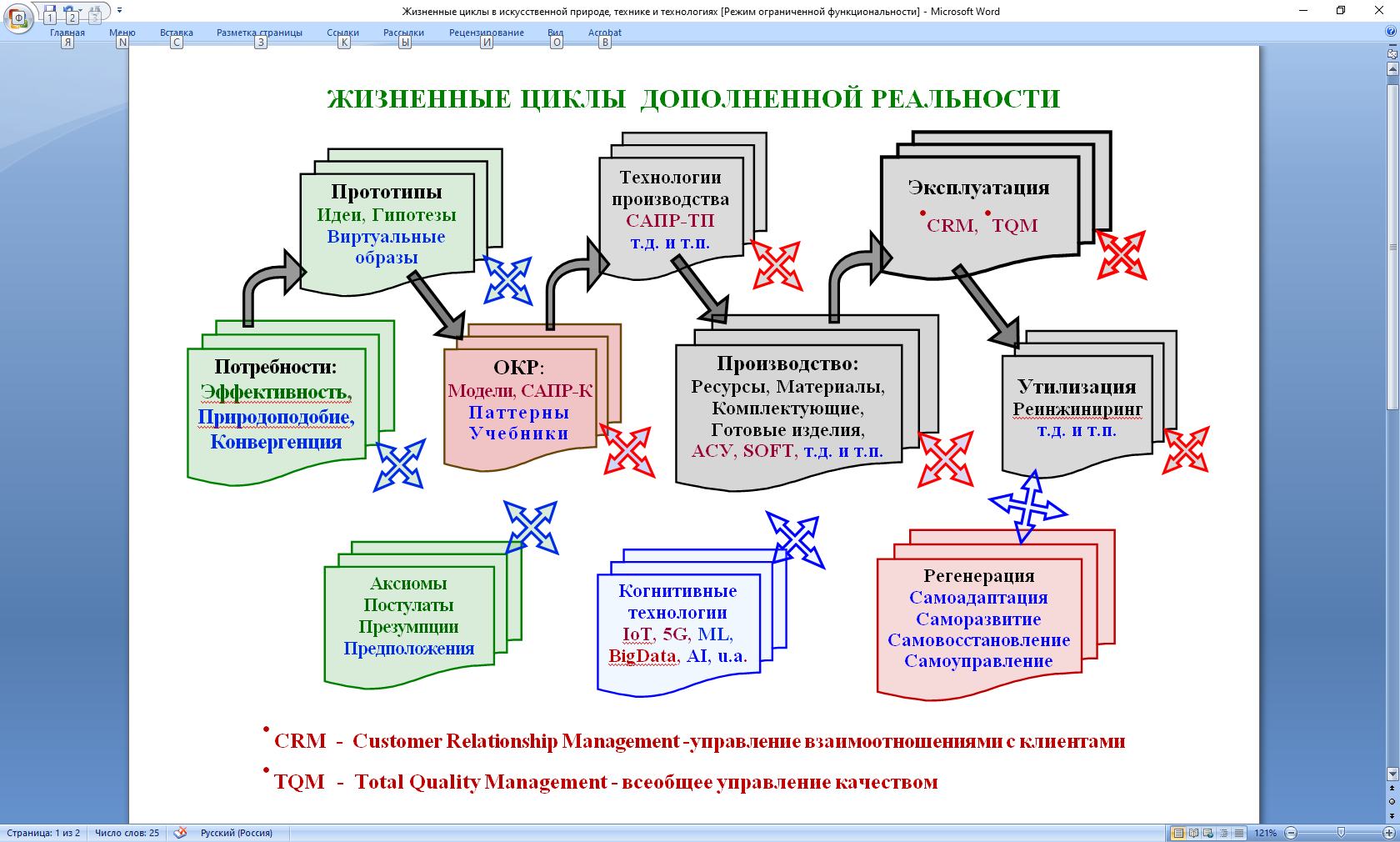 Интеллектуальный анализа данных (Гибридные нейронные сети)
Методы моделирования: Экспертное моделирование; Игровые модели; Гибридные нейросетевые модели
БЛАГОДАРНОСТИ
Благодарим  организаторов II Международного Конгресса    Русского общества истории и философии науки
за предоставленную возможность поделиться своими наработками.
Благодарим РФФИ за поддержку проекта